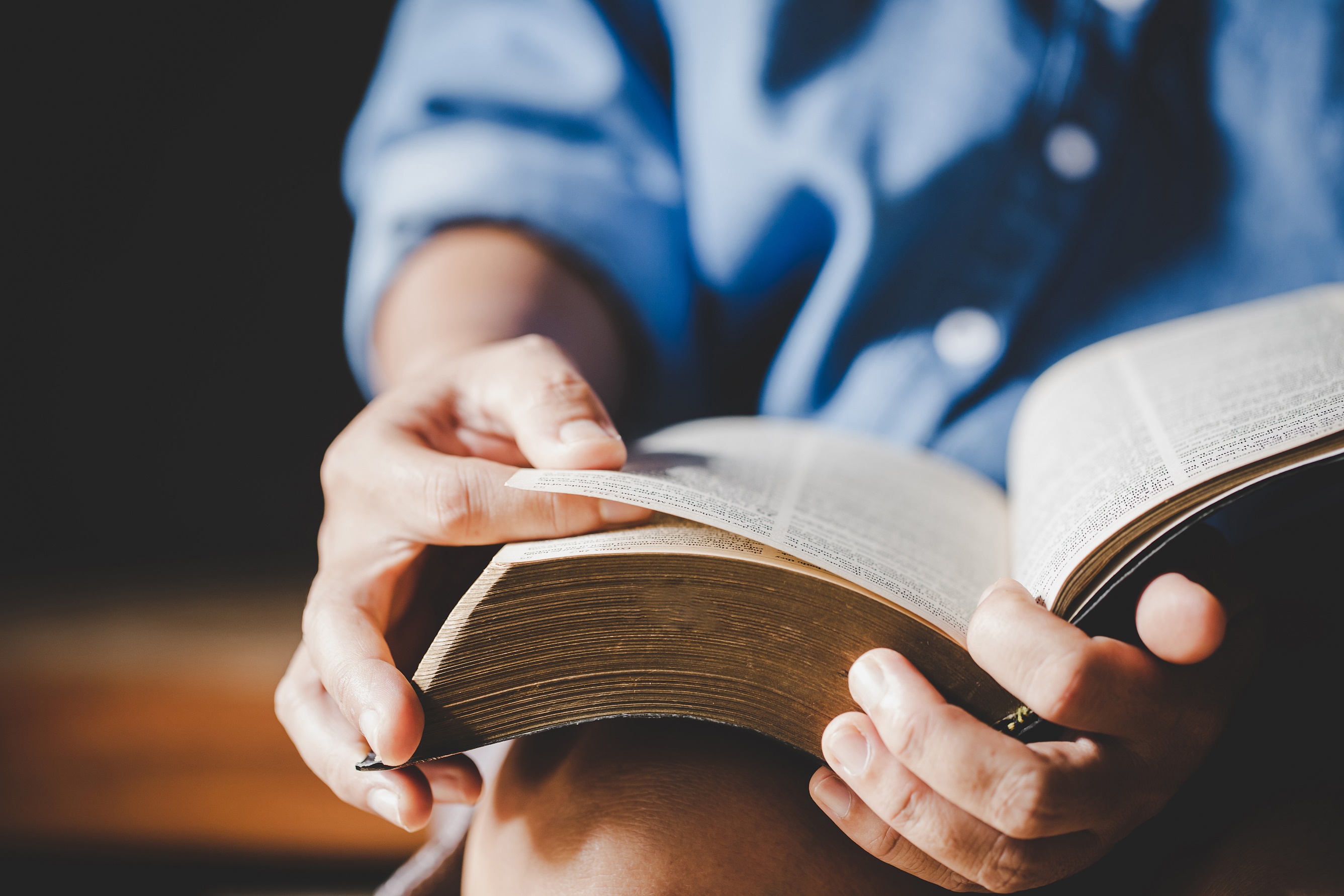 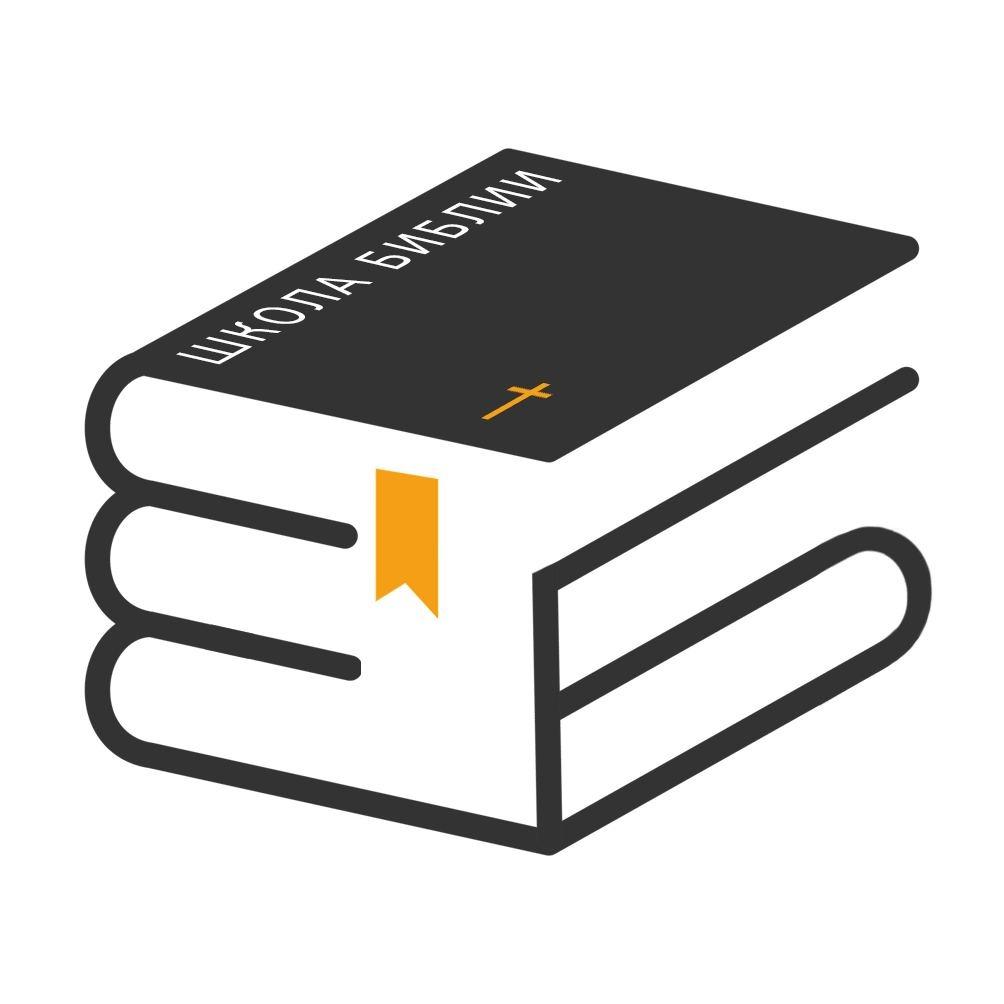 Библия говорит сегодня
Тема 1.
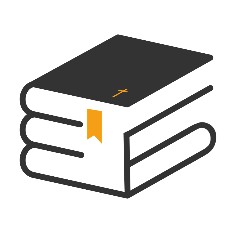 БОГ ГОВОРИТ К НАМ ЧЕРЕЗ БИБЛИЮ2 Тим. 3:16
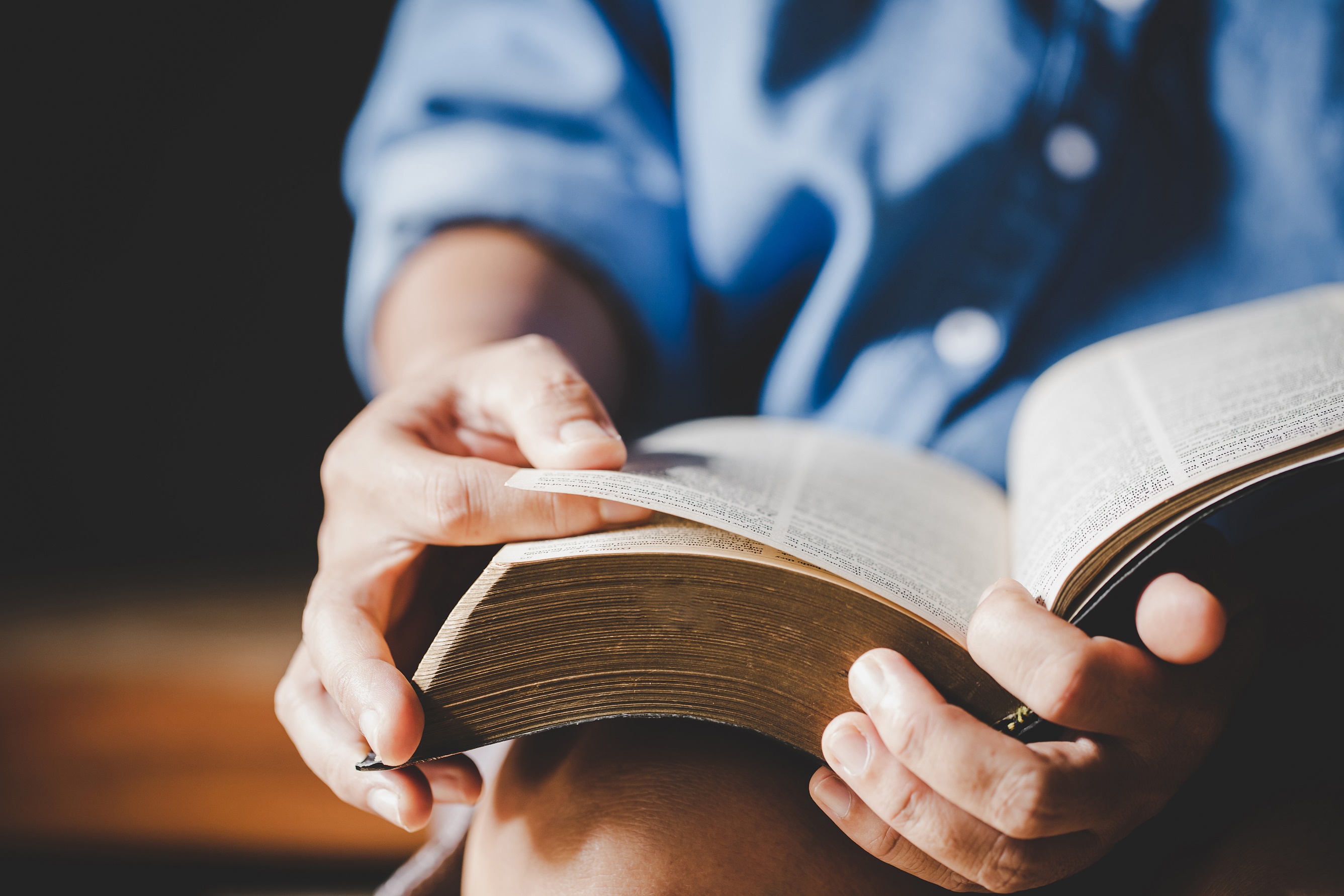 I. Библия – это ответ Бога на разрыв общения
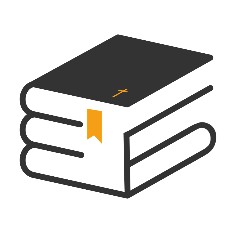 После сотворения Бог общался с человеком напрямую -
«И взял Господь Бог человека и поселил его в саду Едемском, чтобы возделывать его и хранить его. И заповедал Господь Бог человеку, говоря: от всякого дерева в саду ты будешь есть... И нарек человек имена всем скотам и птицам небесным и всем зверям полевым; но для человека не нашлось помощника, подобного ему...». Быт. 2:15, 16, 20
I. Библия – это ответ Бога на разрыв общения
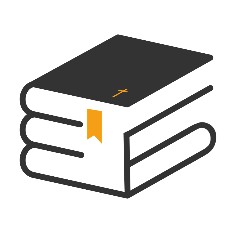 Грех разделил Бога и человека -
«И изгнал Адама, и поставил на востоке у сада Едемского Херувима и пламенный меч обращающийся, чтобы охранять путь к дереву жизни». Быт. 3:24
I. Библия – это ответ Бога на разрыв общения
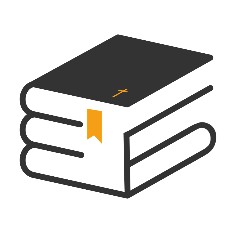 Бог продолжал говорить с человечеством через пророков - 
«Бог, многократно и многообразно говоривший издревле отцам в пророках...». Евр. 1:1
I. Библия – это ответ Бога на разрыв общения
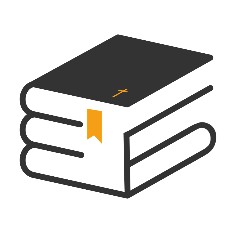 Слова пророков часто начинались фразой: 
«Так говорит Господь».
I. Библия – это ответ Бога на разрыв общения
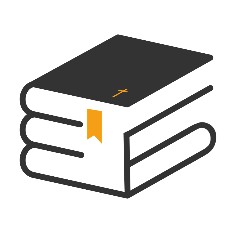 Бог не оставил человека в одиночестве и беде. Он никогда не оставляет человека. Человек оставляет Бога, но Бог ищет возможность для общения.
II. «Все Писание богодухновенно…» 2 Тим.3:16
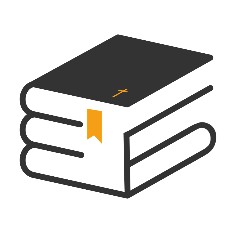 Библия — это не просто писания людей. Библия — это послание Бога. Это изложение воли Божьей.
II. «Все Писание богодухновенно…» 2 Тим.3:16
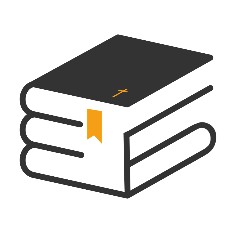 Святой Дух передавал вести от Бога через людей – 

«Лучше бы им не познать пути правды, нежели, познав, возвратиться назад от преданной им святой заповеди».2 Петр. 2:21
II. «Все Писание богодухновенно…» 2 Тим.3:16
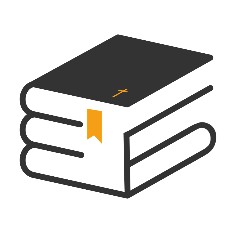 Иисус Христос часто цитировал Писание как высший авторитет –
«Иисус сказал ему в ответ: написано, что не хлебом одним будет жить человек, но всяким словом Божиим... Иисус сказал ему в ответ: отойди от Меня, сатана; написано: Господу Богу твоему поклоняйся, и Ему одному служи». Лк. 4:4,8
II. «Все Писание богодухновенно…» 2 Тим.3:16
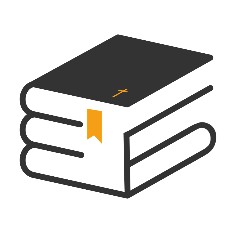 Иисус Христос часто цитировал Писание как высший авторитет –
«Иисус сказал им в ответ: заблуждаетесь, не зная Писаний, ни силы Божией...». Мф. 22:29

«И, начав от Моисея, из всех пророков изъяснял им сказанное о Нем во всем Писании». Лк. 24:27
«Все Писание … полезно» 
2 Тим. 3:16
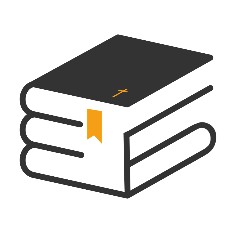 Библия отвечает на насущные вопросы каждого человека.
Библия помогает тебе создать, укрепить и сохранить семью.
Библия помогает тебе выстроить правильную финансовую систему в твоей жизни.
«Все Писание … полезно» 
2 Тим. 3:16
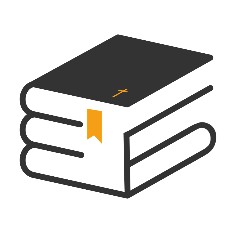 Библия помогает тебе укрепить здоровье.
Библия помогает тебе в борьбе с искушениями и депрессией.
Тебе нужна Библия!
IV.	Как нужно читать Библию
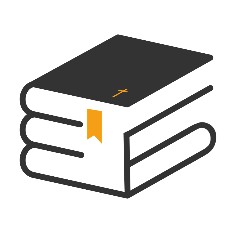 Каждый день. По плану.
С молитвой
Запоминая на память тексты
Размышляя о прочитанном
Применяя в жизни
Рассказывая другим о прочитанном
ПРИЗЫВ
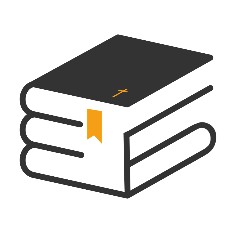